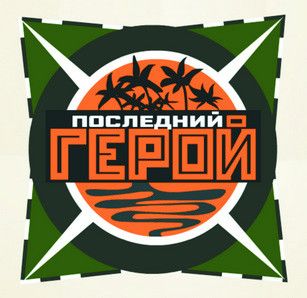 Географическая викторина «Последний Герой!»
ПРАВИЛА ВИКТОРИНЫ
1. Участники делятся на 3 команды;
2. Каждая команда выбирает себе название и получает бланк с картой необитаемого острова;
3. Викторина состоит из трех этапов, с повышением уровня сложности;
4. В случае, если по истечении трех этапов ни одна команда с острова выбраться не успела, будут задействованы дополнительные вопросы;
5. Ответ на каждый вопрос викторины приносит правильно ответившей команде определенное количество очков, позволяющих совершить определенное количество шагов по карте острова;
6. Команда выбривавшаяся с острова первой – побеждает.
УДАЧИ!!!
ЭТАП ПЕРВЫЙ
Этот этап состоит из 10 вопросов
За каждый правильный ответ на этом этапе команды получают по 2 очка. 
Максимальное количество очков – 20.
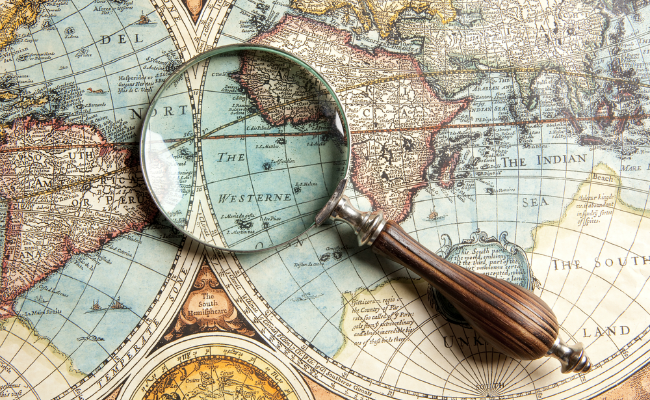 Вопрос 1: Сколько стран на политической карте мира?
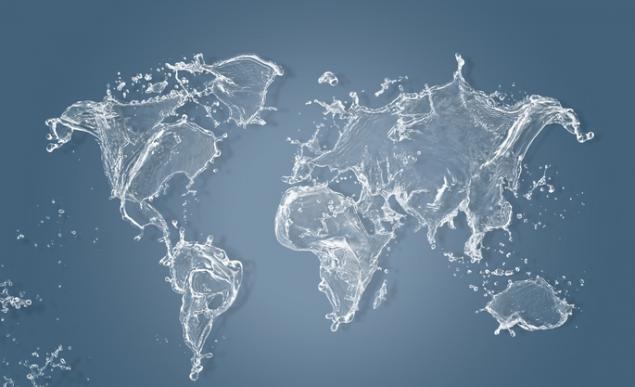 Вопрос 2: Страна с самым большим количеством озёр?
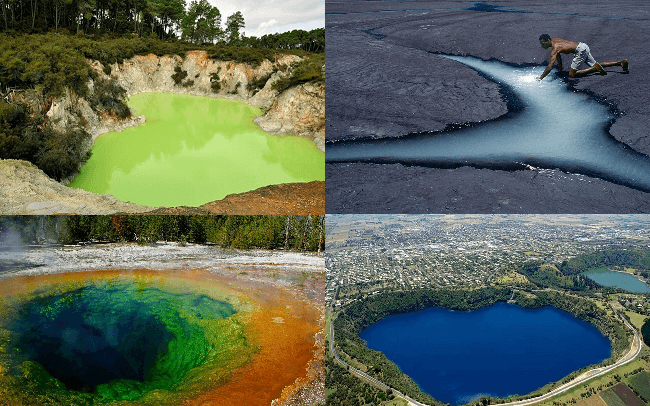 Вопрос 3:  Самый густонаселённый город мира
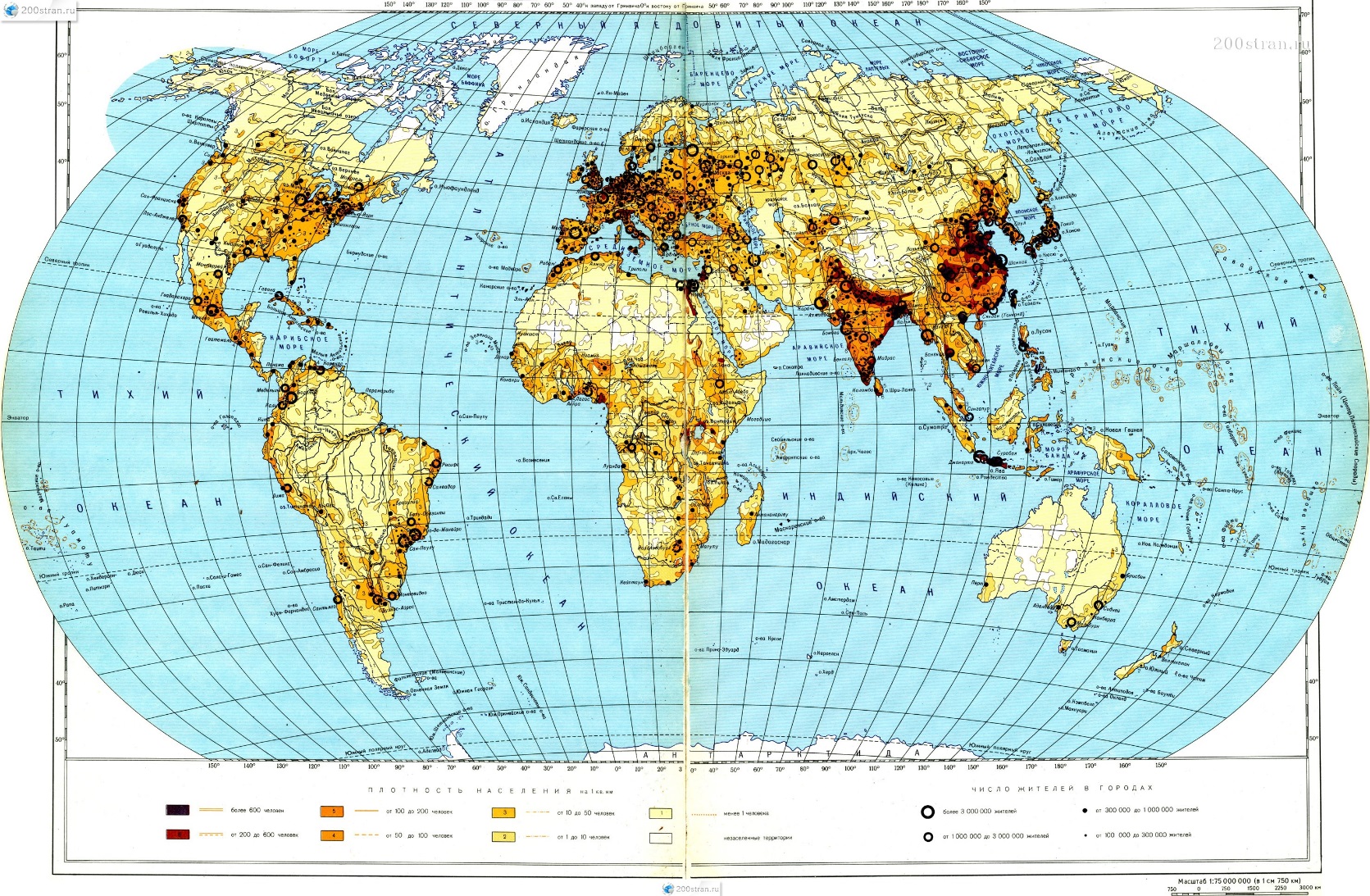 Вопрос 4: Самый малонаселённый город в мире.
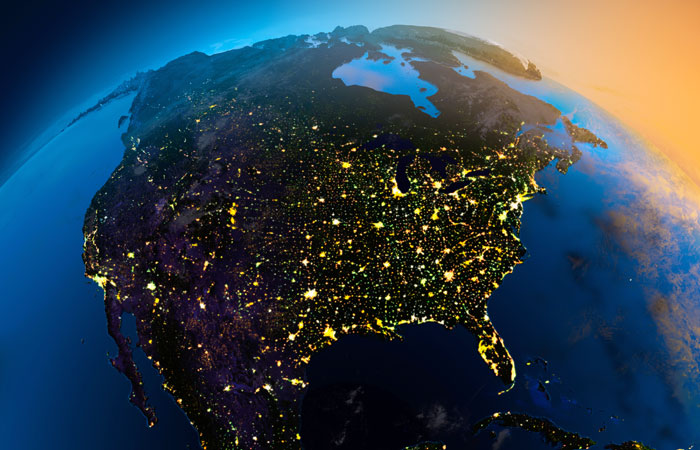 Вопрос 5:  Страна, потребляющая больше всего еды на душу населения
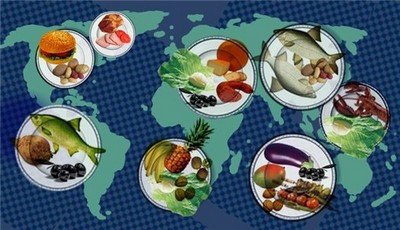 Вопрос 6: Глубочайшее пресноводное озеро России
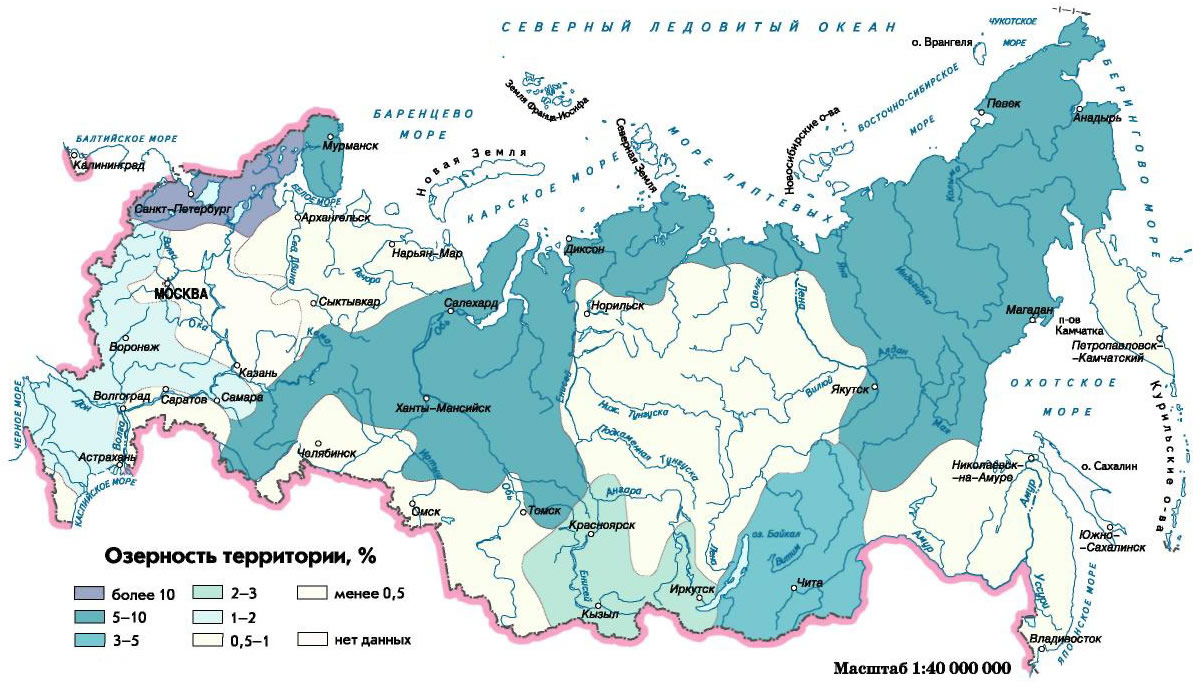 Вопрос 7: Древнейшие горы на планете
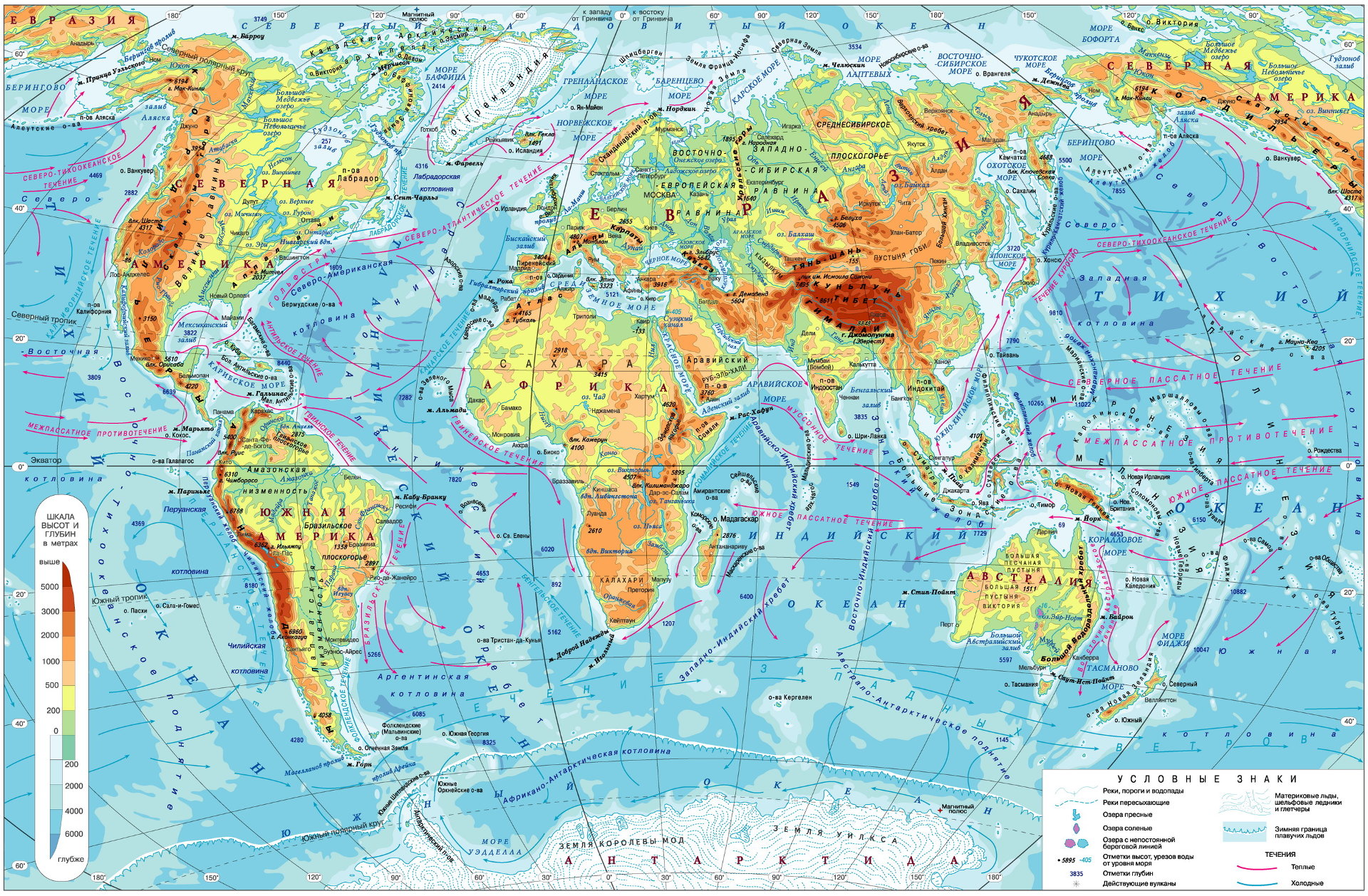 Вопрос 8: В каком городе России находится самое глубокое в мире метро?
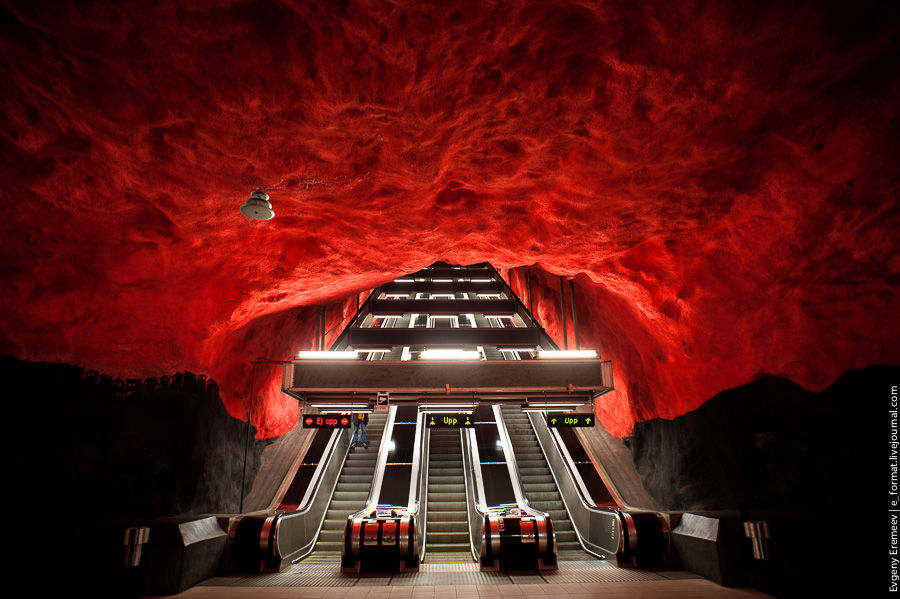 Вопрос 9: Какой регион мира является родиной трех мировых религий?
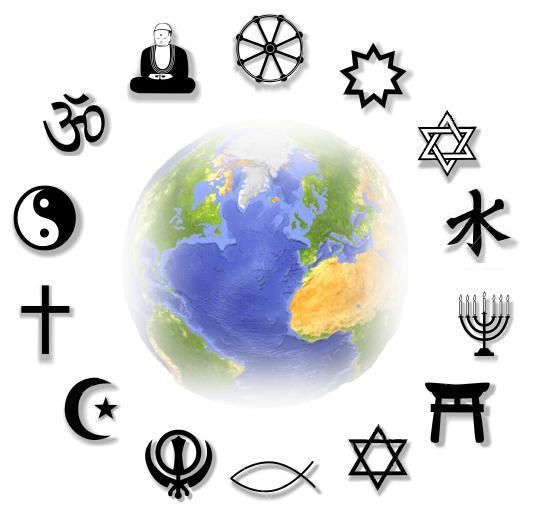 Вопрос 10: Страна, занимающая первое место в мире по сбору чая?
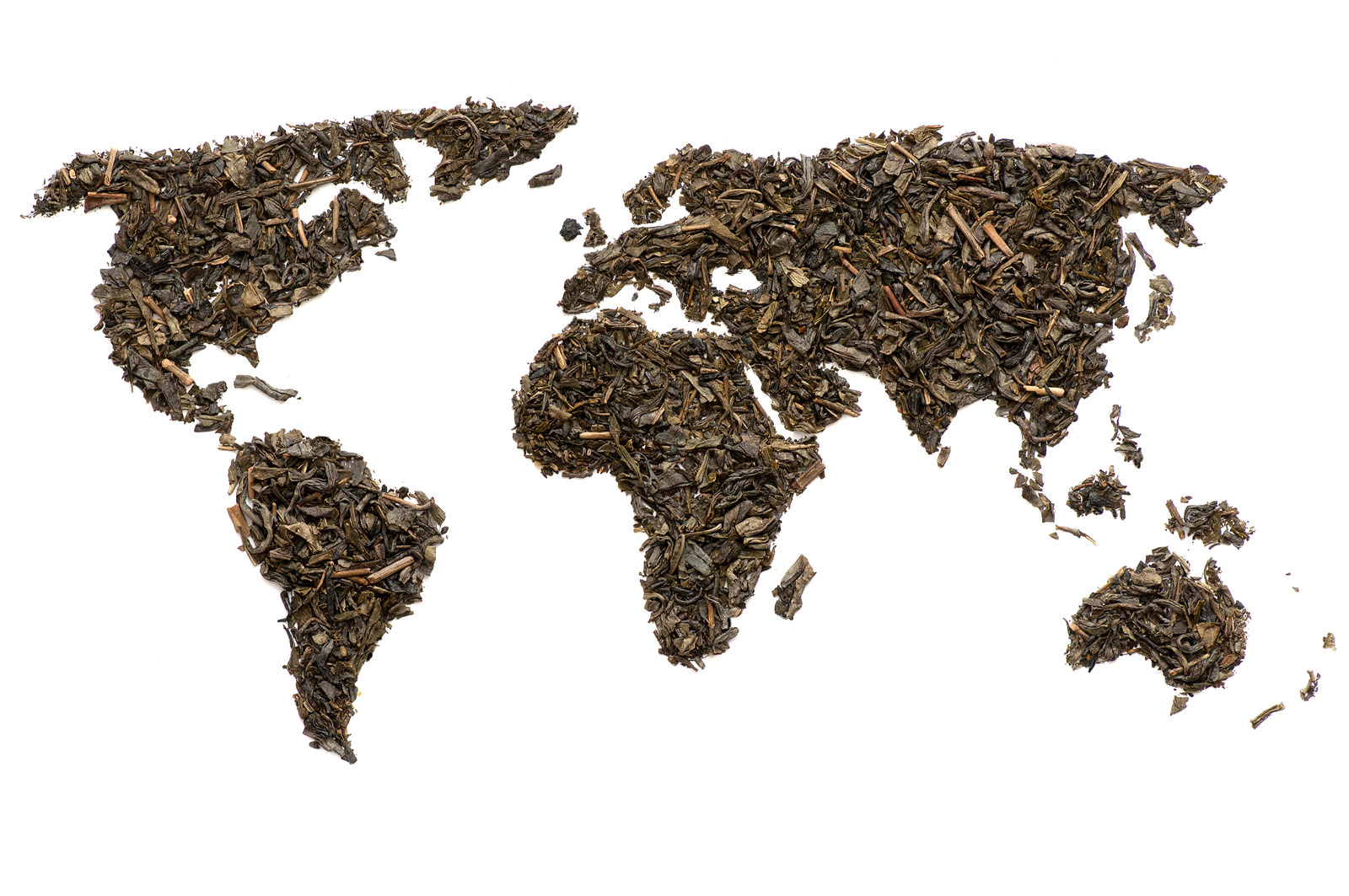 Первый Этап закончен!Давайте подведем итоги! Кто на сколько шагов продвинулся по карте острова?
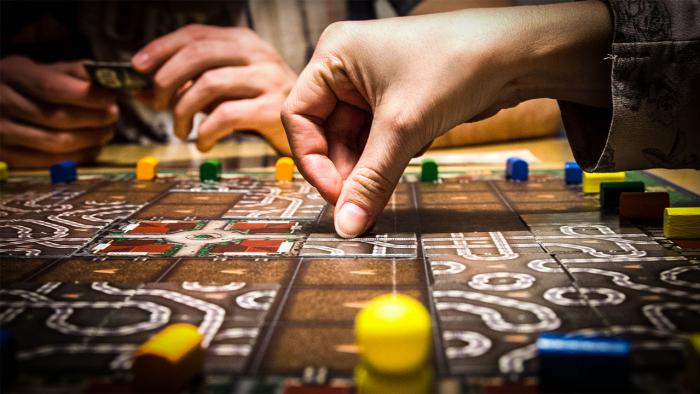 ЭТАП ВТОРОЙ
Этот этап состоит из 5 вопросов
За каждый правильный ответ на этом этапе команды получают по 3 очка. 
Максимальное количество очков – 15.
На данном этапе к каждому вопросу будут прилагаться варианты ответов.
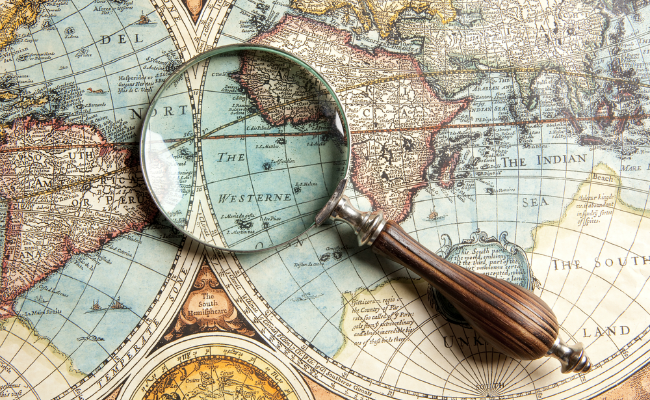 ВОПРОС 1: Как вы думаете, что описано М.Ф. Магелланом в следующем отрывке из его книги?
Есть река в океане: она не высыхает во время сильных засух и не разливается во время самого большого половодья. Берегами и руслом ее служат слои холодной воды, между которыми быстро струятся ее теплые синие воды. Нигде на земном шаре нет столь величественного потока. Он быстрее Амазонки, стремительнее Миссисипи, и масса обеих этих рек, взятых вместе, не составит тысячной доли объема воды, который несет он.
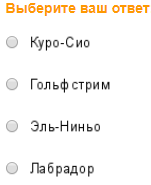 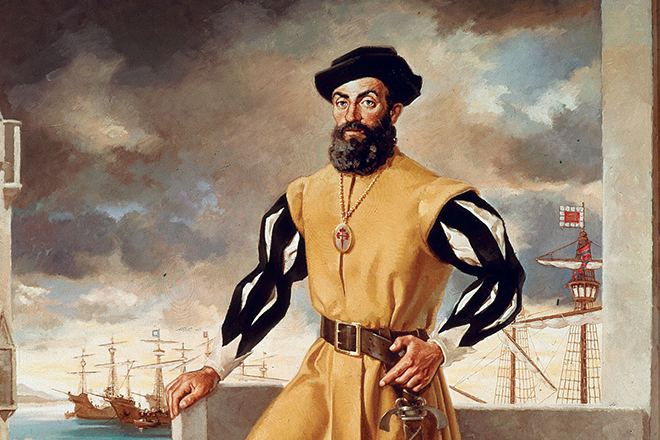 ВОПРОС 2: На гербе какой страны изображен корабль с поднятыми парусами, символизирующий плавание Колумба, и рог изобилия, из которого сыплются зерна кофе, символизирующие главный экспортный товар наряду с изумрудами, по экспорту которых она занимает первое место в мире?
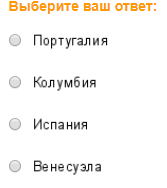 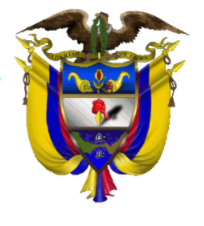 ВОПРОС 3: История какого государства началась с того, что 11 английских судов, проплыв 8 месяцев и 1 неделю, в январе 1788 г. высадили на берег 756 арестантов, а также солдат охраны, тогда же был поднят британский флаг?
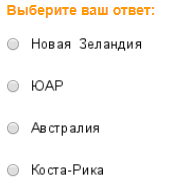 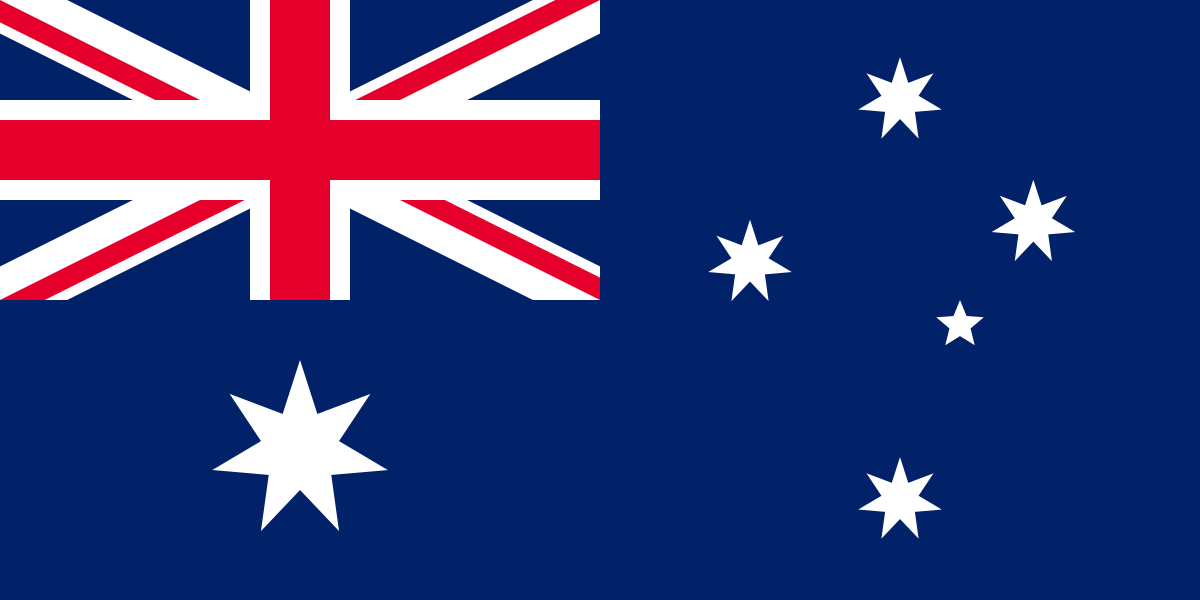 ВОПРОС 4:  Какая страна, ставшая в XVI в. первой в мире буржуазной республикой, в настоящее время является конституционной монархией? Эта страна известна также как Голландия.
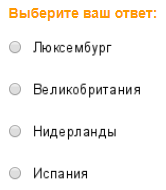 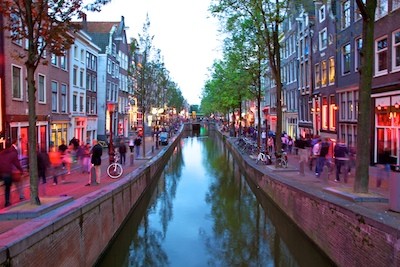 ВОПРОС 5: Какая страна осуществила наибольшее количество ядерных испытаний? Ею был проведен первый в мире ядерный взрыв в 1945 году и первый подводный и надводный ядерный взрыв в 1946 году.
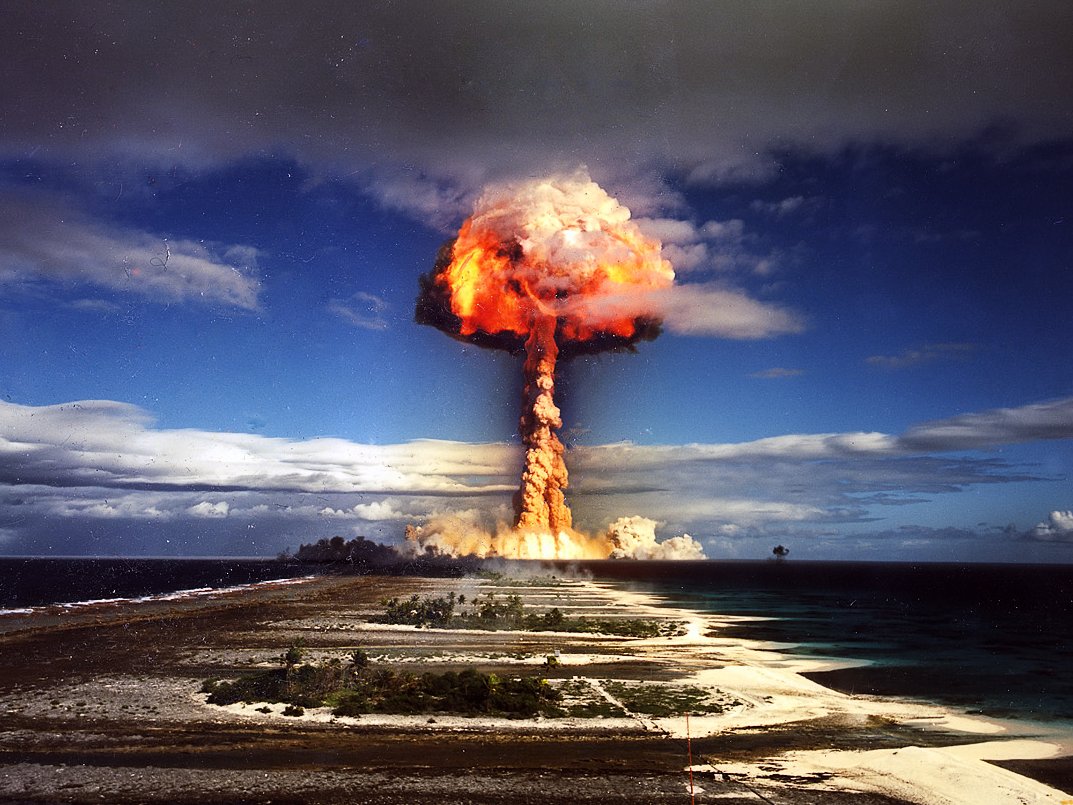 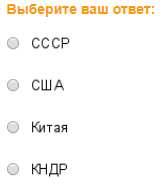 Второй Этап закончен!Давайте подведем итоги! Кто на сколько шагов продвинулся по карте острова?
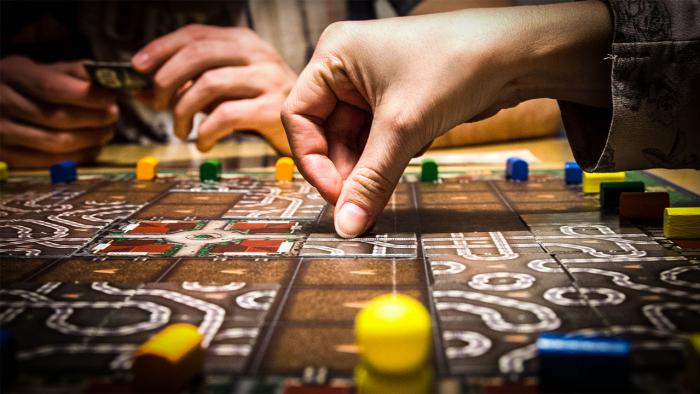 ЭТАП ТРЕТИЙ
Этот этап состоит из 3 вопросов
За каждый правильный ответ на этом этапе команды получают по 10 очков.
Максимальное количество очков – 30.
На данной этапе участникам предстоит определить страну по краткому описанию.
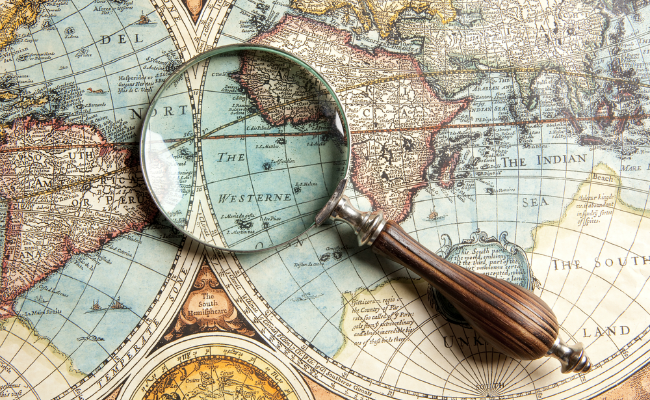 Вопрос 1: Многонациональная страна Южной Азии. Полуостровное государство, относится к числу развивающихся; по территории занимает седьмое место в мире. Мировой лидер по запасам радиоактивного сырья: урана и тория. Типично аграрная страна и вместе с тем — мировой лидер в электронной промышленности и в информационных технологиях: по числу специалистов в области компьютерного программирования занимает второе место после США.
ВОПРОС 2: Унитарная парламентская монархия. Государство — крупнейший поставщик на мировом рынке наукоемкой продукции, почти полностью базируется на собственных энергоресурсах. Занимает первое место в Европе (без России) по запасам первичных источников энергии и третье место в Европе (без СНГ) по запасам каменного угля; 9/10 грузоперевозок приходится на морской транспорт.
Вопрос 3: Страна расположена в центре Европы. Она граничит с девятью государствами, и природными границами ее являются два отрезка береговой линии на севере, река Рейн на юго-западе и Баварские Альпы на юго-востоке. Это плодородная земля с широкими могучими реками и густыми лесами. Благодаря богатым природным ресурсам, она стала одной из самых высокоразвитых промышленных стран в мире. Ее народ оказал огромное влияние на культуру Западной Европы, особенно на музыку, литературу и архитектуру, а ученые сделали множество важных открытий в области химии, физики и медицины.
Третий Этап закончен!Давайте подведем итоги! Кто на сколько шагов продвинулся по карте острова?
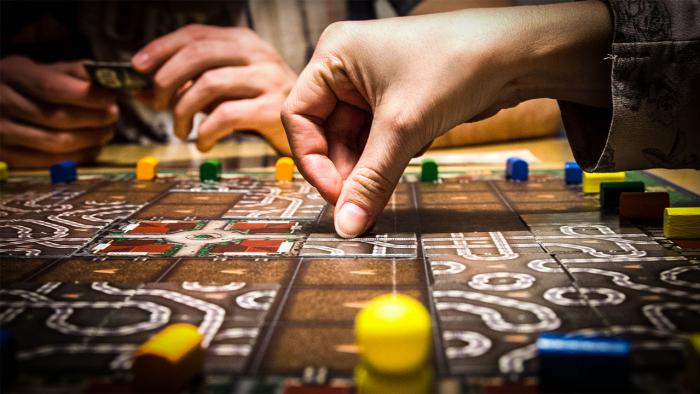 ДОПОЛНИТЕЛЬНЫЕ Вопросы
1. Выделите ответ, в котором верно указаны три крупнейшие по численности населения страны мира:
а) Россия, Китай, США;     в)  Китай, Индия, США;
б)  Индия, Россия, ФРГ;     г)  Китай, Бразилия, Канада.
2. Какая из стран не входит в «большую восьмерку»?
              а)    США;                           в)    Канада;
              б)    Бразилия;                    г)    Италия.
3. Назовите столицу Канады:
                  а)  Монреаль;              в) Торонто;
                     б)  Оттава;                   г) Виннипег.
ДОПОЛНИТЕЛЬНЫЕ Вопросы
4. Главной «горячей точкой» мира является:
      а)    Европа;          в)    Ближний Восток;
             б)    Южная Америка;         г)     Австралия.
5. Какой регион занимает первое место по развитию туризма?
              а)  Западная Европа;           в) Австралия;
              б) Северная Америка;         г) Латинская Америка.
6. Установите соответствие между страной и её столицей:
                   1. Мексика                      А) София
                   2. Египет                         Б) Рим
                   3. Италия                        В) Мехико
                   4. Болгария                     Г) Каир
ДОПОЛНИТЕЛЬНЫЕ Вопросы
7. Выделите ответ, в котором верно указаны три крупнейшие по площади  страны мира:
а) Россия, Канада, Китай;     в)  Китай, Индия, США;
б)  Индия, Китай, ФРГ;         г)  Австралия, Бразилия, Канада.
8. Укажите государство монархию:
        а)    Россия;                       в)    Польша;
              б)    Франция;                    г)    Великобритания.
9.   Какая из стран относится к крупнейшим экспортерам риса?
         а) Франция;                  в) Канада;
         б) Китай;                      г) все три страны.
10. Установите соответствие между страной и её столицей:
                   1.  Япония                        А) Мадрид
                   2.  Польша                       Б) Афины
                   3.  Испания                      В) Варшава
                   4.  Греция                         Г) Токио